Plan change 1 - NRP
Hearing Stream 1:
Overarching matters


Mary O’Callahan, GHD Ltd
1
© 2024 GHD. All rights reserved.
Reporting officer presentation
Structure of NRP & PC1
Outline of s42A report
Part 1 - Scene setting
Part 2 - Consideration and recommendations on overarching submissions
Summary of rebuttal evidence
Amendments to PC1 recommended in this s42A report
Recommendations / matters to be covered in future hearing streams arising from submissions in this topic
2
© 2024 GHD. All rights reserved.
Structure of NRP/PC1
Combined regional air, land, water and coastal plan 
Coastal plan content identified by coastal icon 
NRP was step 1 of NPS-FM implementation – combining 5 earlier plans into Chapters 3 (objectives), 4 (policies) and 5 (rules) & setting up catchment specific chapters (7-11)
Objectives cover both natural resource outcomes & interactions of resource users – objectives to be read together (no strategic/integration provisions)
PC1 is step 2 of NPS-FM for Te Whanganui-a-Tara & Te Awarua-o-Porirua (updates to Chapters 8 & 9)
PC1 removes certain Chapter 3, 4 and 5 provisions from applying in these whaitua - to avoid conflict with new Chapter 8 & 9 provisions using these icons
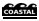 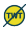 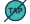 3
© 2024 GHD. All rights reserved.
Part 1 s42A – scene setting
RMA
National instruments including NPS-FM NOF process
RPS, including RPS Change 1
Approach to identifying Freshwater Planning Instrument
Freshwater Planning Process (FPP)
Part 1, Schedule 1 (P1S1)
PC1 background
Submissions received summary:
288 submissions received
Further submissions from 46 parties
4
© 2024 GHD. All rights reserved.
Part 2 s42A  – Overarching submissionsKey themes from ‘general’ submissions
General support for PC1
General opposition to PC1 and numerous requests it be withdrawn
Numerous submissions raising concern there has been insufficient consultation
Uncertainty of impact of new Government direction, particularly NPS-FM
Lack of quantitative cost benefit economic analysis in section 32 report
Over-use of regulatory approach
Robustness of evidence supporting PC1

No specific changes recommended to PC1 arising from these key themes
New Govt direction can be accommodated through process, as for Operative Plan submission/appeals process
Quantitative economic evidence recommended for future hearings
5
© 2024 GHD. All rights reserved.
Other issues arising in general submissions
Requests to align existing NRP definitions with National Planning Standards / Water Services Act 
Alignment /timing with the RPS Change 1
Consistency with WIP recommendations
Plan clarity and accessibility
‘Not applicable to whaitua’ icons – requests for out-of-scope policy amendments


Generally complex / out of scope to grant relief for definition changes, as definitions are used throughout the plan, therefore changes would affect rules not subject to PC1
6
© 2024 GHD. All rights reserved.
Rebuttal evidence
Confirming that Transpower has accepted my recommended amendment to PC1 for inclusion an interpretation note highlighting the applicability of the Resource Management (National Environmental Standards for Electricity Transmission Activities) Regulations 2009 (NESETA)
Responding to Meridian Energy’s planning evidence to further explain the reasoning for my differing approach on O2 and O6:
O2 is general objective linking importance of natural resources to people and communities
O6 relates directly to water takes and use in language which is inconsistent with hierarchy of obligations in Te Mana o te Wai
Other ‘benefits’ objectives are retained of value to Meridian – O9 and O10
Responding to WWL’s letter to reiterate the ‘out of scope’ nature of the amendments they request to O6; noting also their amendments to add ‘providing for’ and the ‘benefits of stormwater and wastewater disposal’ are in my view not consistent with Te Mana o te Wai or suitable in this objective
Confirming that Fish and Game also sought out of scope amendments to O19; in addition to the scope issue, in my view the new objectives better direct the improvements desired by the submitter and duplicated objectives is undesirable, which is why I recommended retaining the icon for O19
7
© 2024 GHD. All rights reserved.
Rebuttal continued
Responding to the evidence from Winstone Aggregates. In summary, I agree with the submitter that PC1 did not adequately consider the existing quarry activities undertaken at Belmont Quarry, in Te Whanganui-a-Tara in terms of the following:
Stormwater discharges, as the site has been mapped as unplanned greenfield area
Earthworks, in particular winter works
Activities captured by the ‘high risk industrial or trade premise’ provisions

I confirm that these issues will be considered in Hearing Streams 3 (earthworks) and 4 (stormwater).
8
© 2024 GHD. All rights reserved.
Three minor amendments to PC1 recommended
1. Removal of the not applicable ‘icon’ from Objective O2:
“The importance and contribution of air, land, water and ecosystems to the social, economic and cultural well-being and health of people and the community are recognised in the management of those resources.”
This policy is broader in scope than the matters covered in PC1 and is not inconsistent with the Te Mana o te wai hierarchy of obligations. Therefore, I consider it can remain applicable within the Whaitua Te Whanganui-a-Tara (TWT) and Te Awarua-o-Porirua Whaitua (TAoP).

2. Correction of numbering for Method 6.16 in Chapter 6 – it should be 6.18.

3. Inclusion of an interpretation note at the beginning of the new rules in Chapters 8 and 9 for TWT and TAoP highlighting the applicability of the Resource Management (National Environmental Standards for Electricity Transmission Activities) Regulations 2009 (NESETA) for certain electricity transmission activities covered by the new rules. 
This note is consistent with other notes highlighting relevant NESs in the NRP, including one in respect of this NES, located at the beginning of the coastal rules.
9
© 2024 GHD. All rights reserved.
Matters to be considered in future hearing streams
As a result of submissions outlined in my s42A report, I suggest that the following matters should be further considered as part of future hearing streams, as summarised below:
10
© 2024 GHD. All rights reserved.
RPS Change 1 decisions version
Decision issued 4 October 2024
Contains useful direction for PC1 hearings
PC1 must give effect to the RPS as amended by Change 1 (RMA s65(6))
The key relevant NPS-FM /freshwater related RPS Change 1 provisions are all marked Freshwater provisions, including:
3.4 Freshwater chapter introduction
Objective 12 and Objectives TAP and TWT
Polices 12, 14, 15, 17, 18, FW.1 (for Te Awarua-o-Porirua only), FWXXA and FW.X
Initial advice is no High Court appeals were received – therefore the key freshwater provisions relevant to PC1 appear to be beyond challenge
11
© 2024 GHD. All rights reserved.